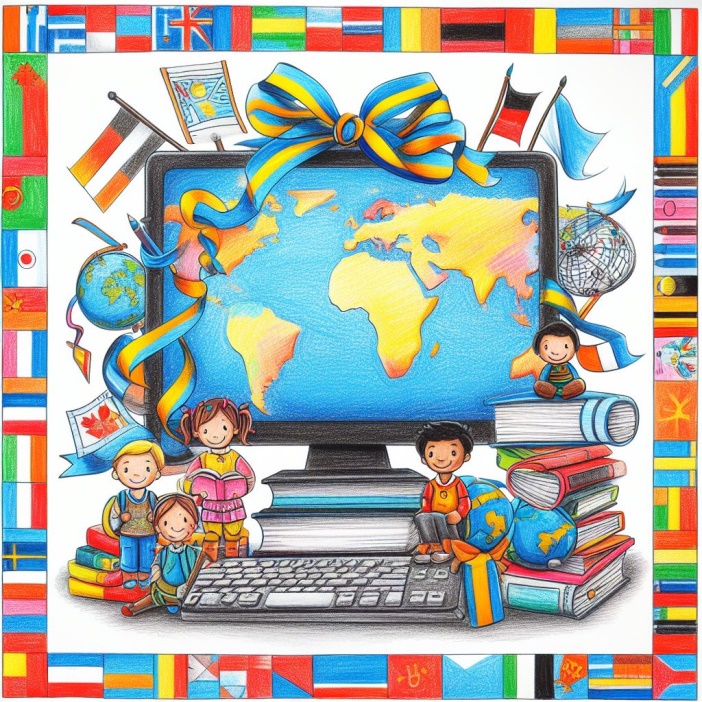 Я досліджую світ
2 клас
Людина і світ
Урок 71
Що ти знаєш про українських винахідників?
Налаштування на урок
Розглянь книжки. Назви свої очікування від уроку
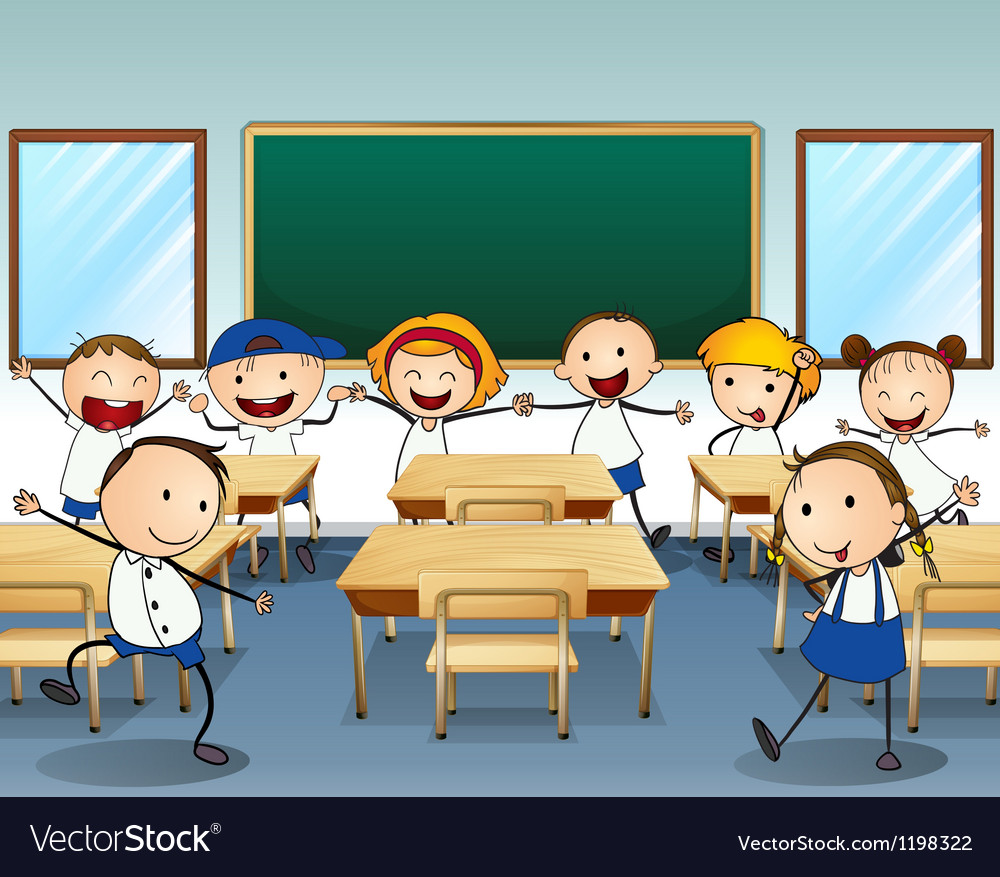 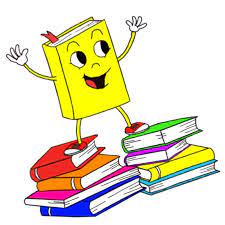 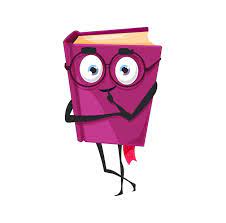 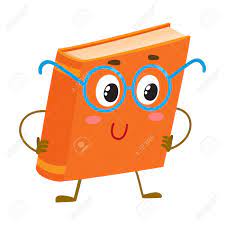 Всі сідайте тихо, діти,
Домовляймось 
не шуміти,
На уроці не дрімати,
А старанно працювати.
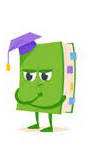 Все буде легко!
Відчую успіх!
Буде цікаво!
Все буде важко!
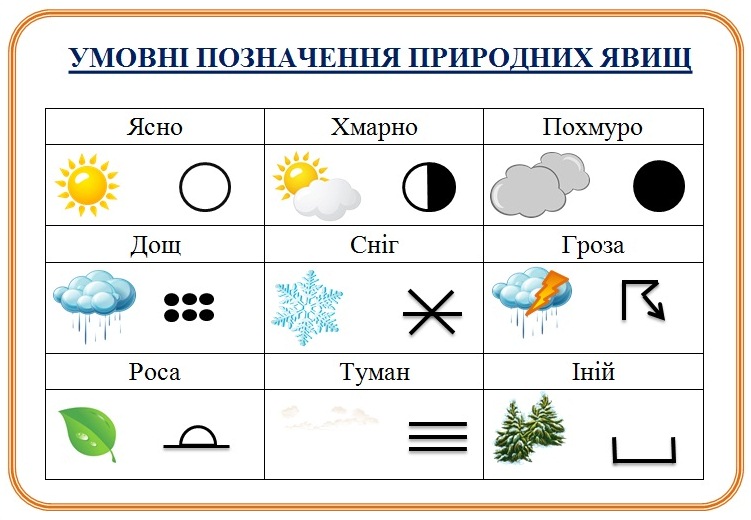 Вправа «Синоптик»
Яке число місяця?
Яка зараз пора року?
Який день тижня?
Який місяць року?
Спостерігай за погодою і неживою природою.  Заповнюй весняний календар спостережень
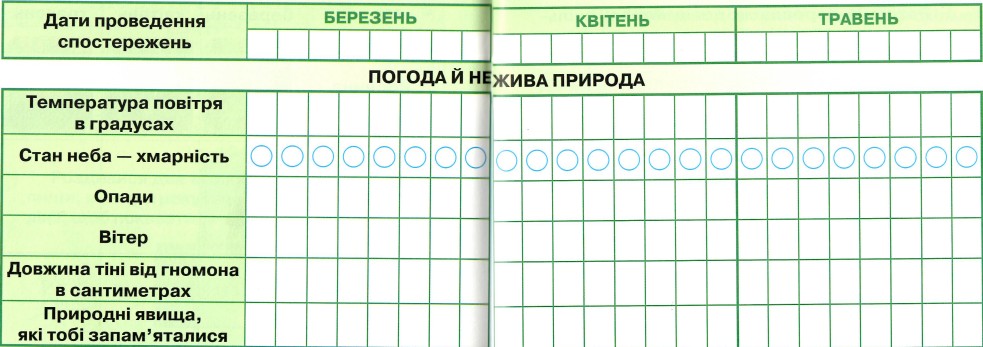 Зошит.
Сторінка
30-31
Пригадай
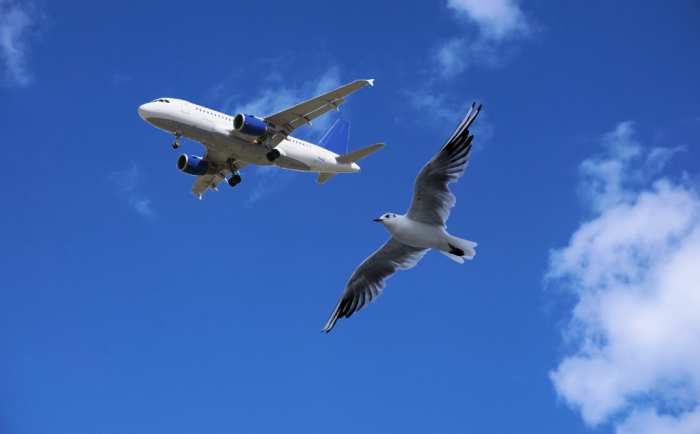 Які пристосування мають птахи для польоту?
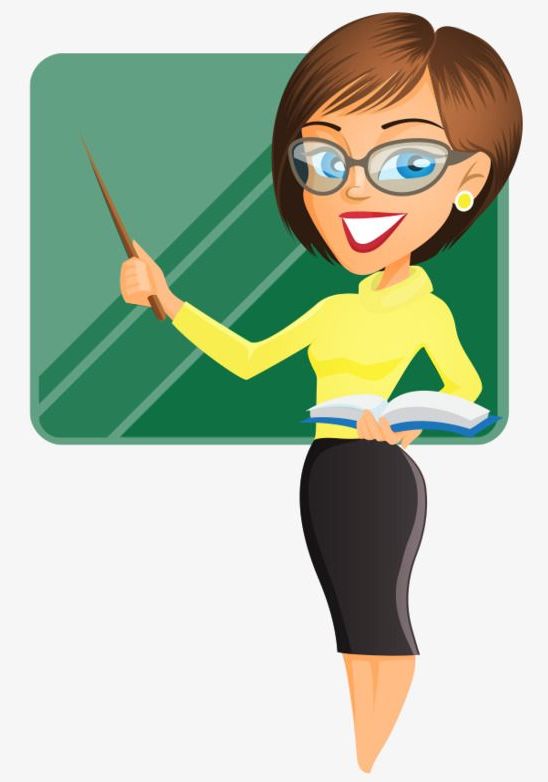 Навіщо людині вивчати природу?
Природа – це джерело матеріалів, дарів, знань, які люди використовують  для благоустрою свого життя.
Пригадай винаходи, якими ми користуємося в побуті.
Сьогодні на уроці ми дізнаємось про видатних українців
Розглянь винаходи людей
Розкажи, чим вони корисні людям
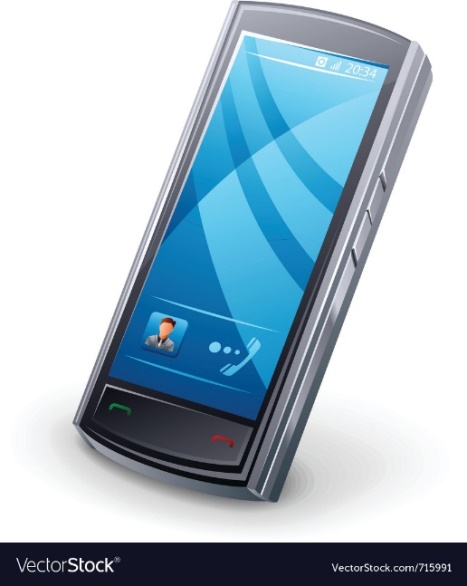 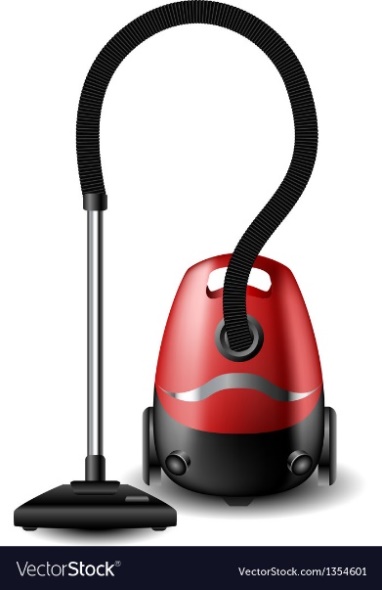 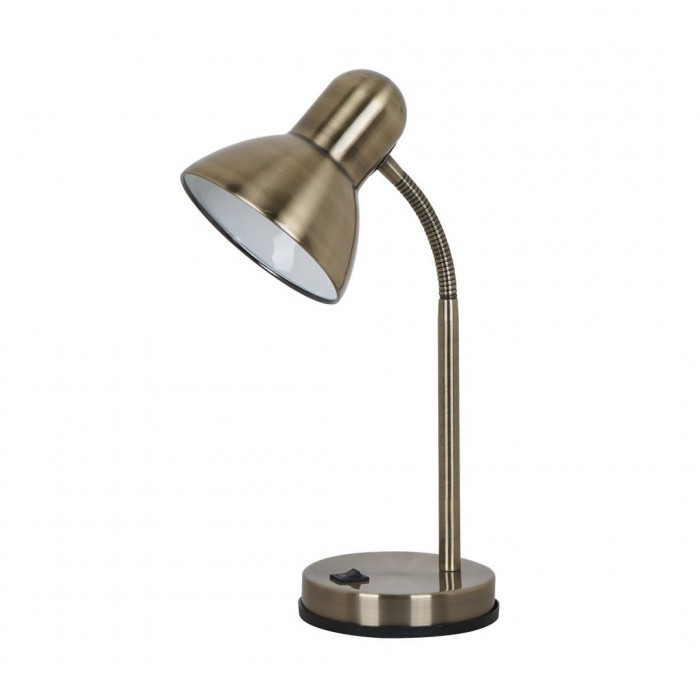 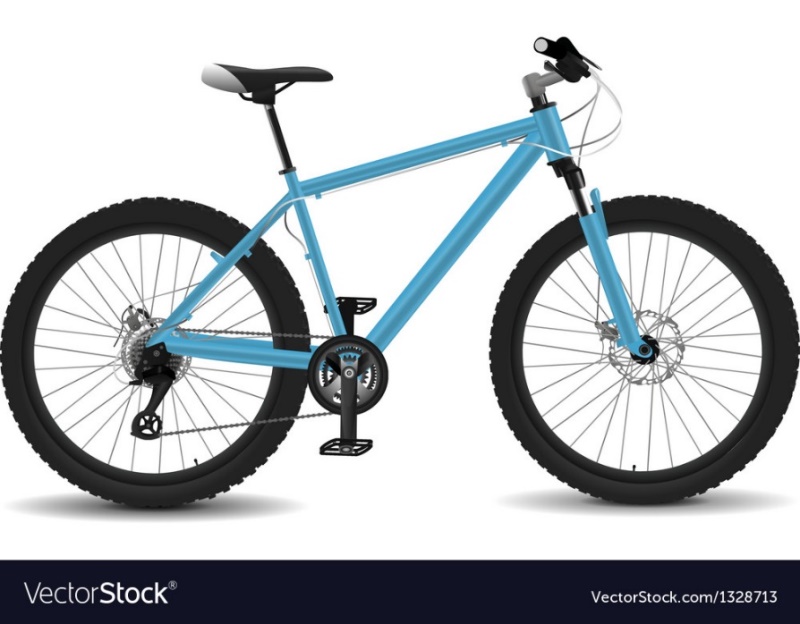 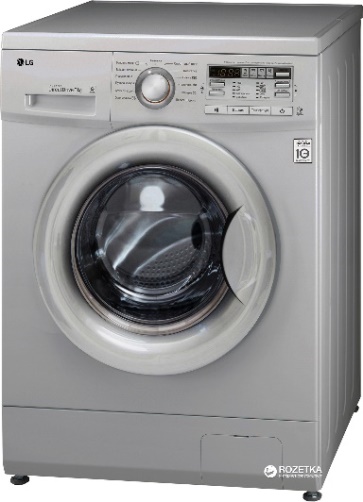 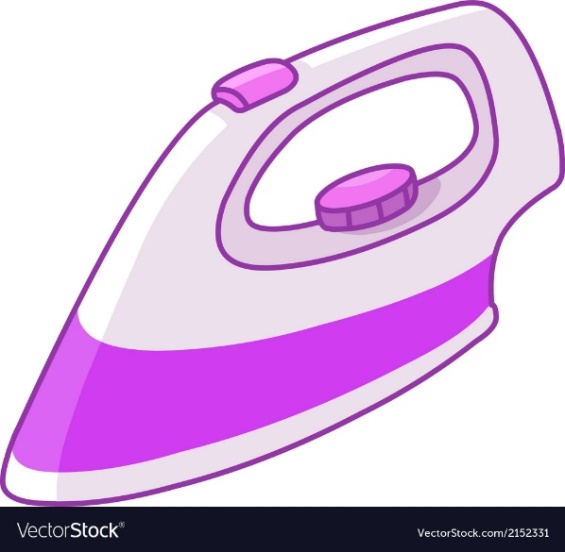 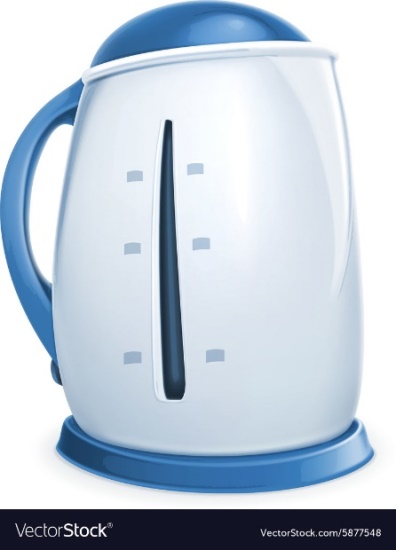 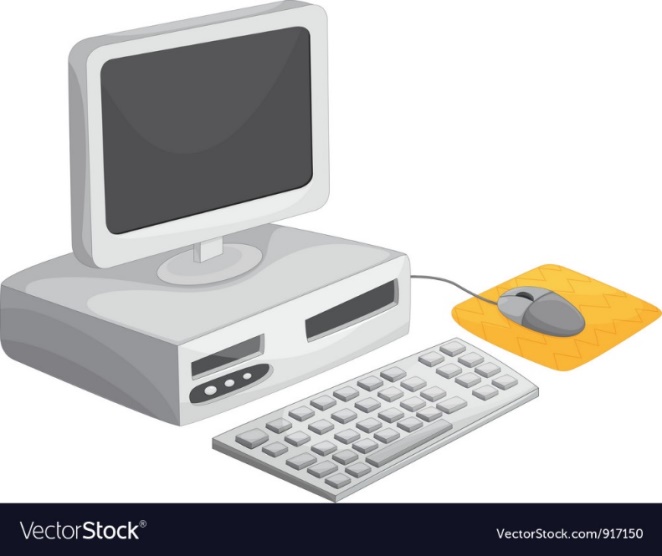 Познайомся з українським винахідником
Україна подарувала світові вчених чоловіків і жінок, які своїми відкриттями просували науку й техніку вперед.
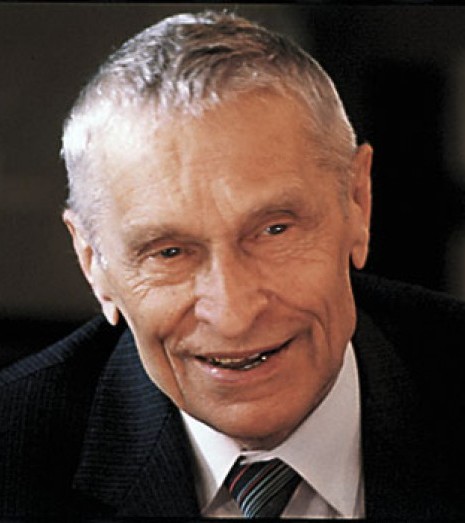 Микола Амосов — талановитий учений-винахідник, видатний хірург, письменник, громадський діяч. Здобувши професію лікаря, одним із перших в Україні почав проводити складні операції на серці. За роки своєї медичної практики Микола Амосов провів понад шість тисяч таких операцій, врятував життя і повернув здоров’я багатьом людям.
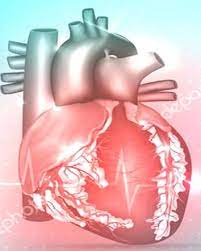 Підручник.
Сторінка
97
Микола Амосов
Його вклад в науку важко переоцінити.
У 2008 році за результатами опитування громадської думки Микола Амосов був визнаний другою людиною, після Ярослава Мудрого, удостоєний звання «великого українця всіх часів».
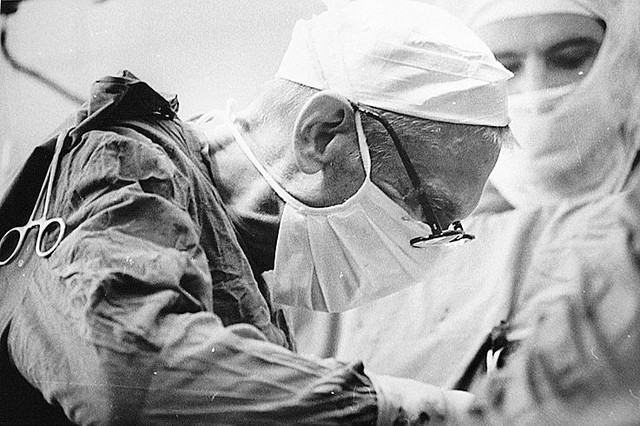 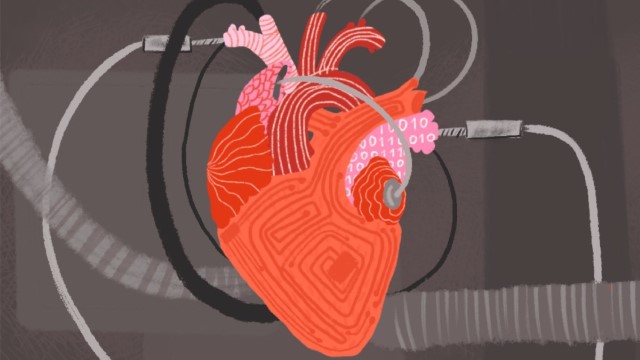 Прочитай рецепти здоров’я від Миколи Амосова
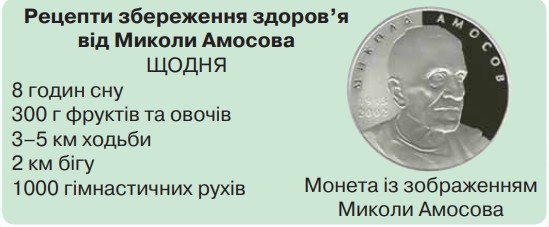 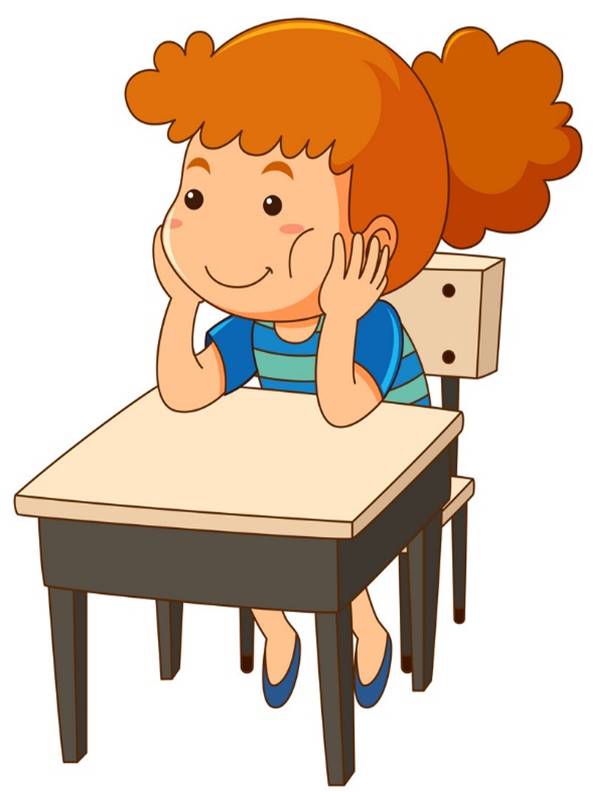 Які рецепти збереження здоров’я від Миколи Амосова тебе зацікавили? 
Чи можуть ці рецепти використовувати й діти?
Підручник.
Сторінка
97
Познайомся з українським винахідником
Видатний  авіаконструктор українського походження, вчений, винахідник, філософ. Творець перших у світі пасажирського літака і важкого бомбардувальника, гелікоптерів та гідролітаків. Починав шлях до світової слави в Україні.
Ігор Сікорський
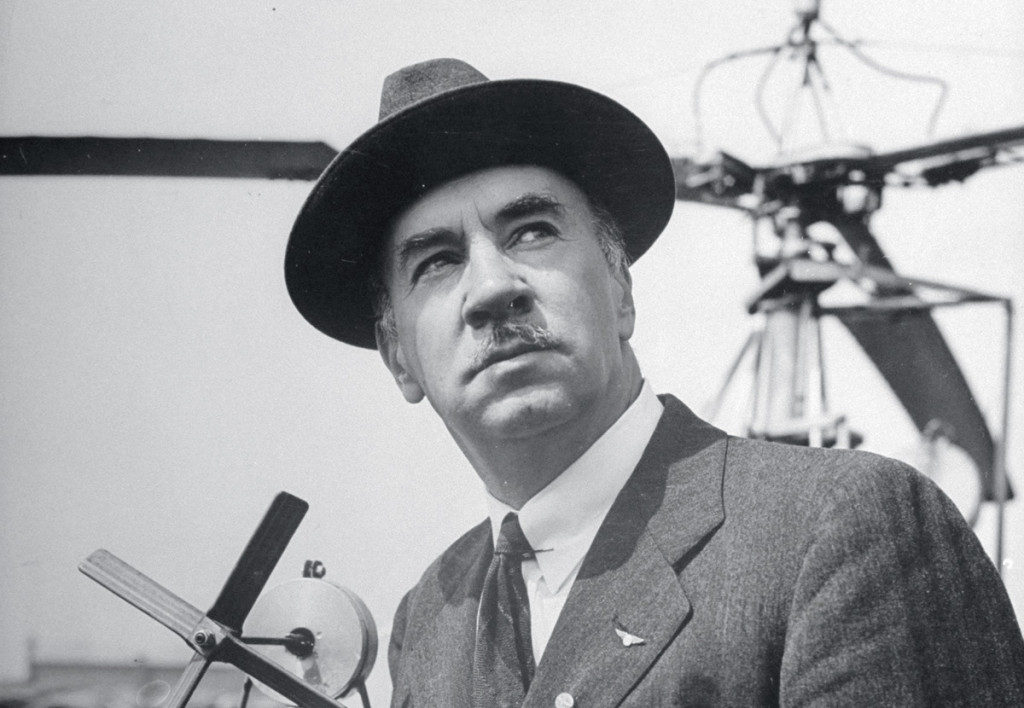 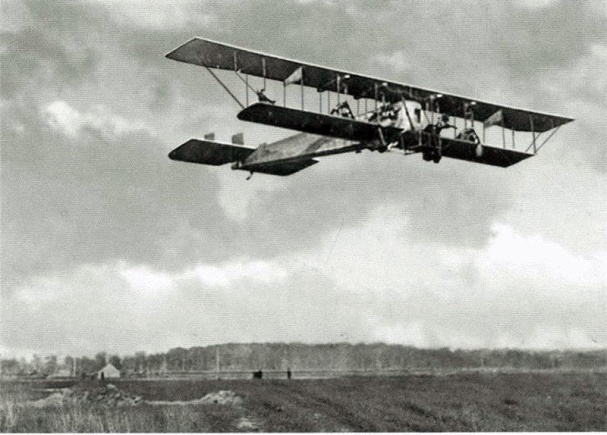 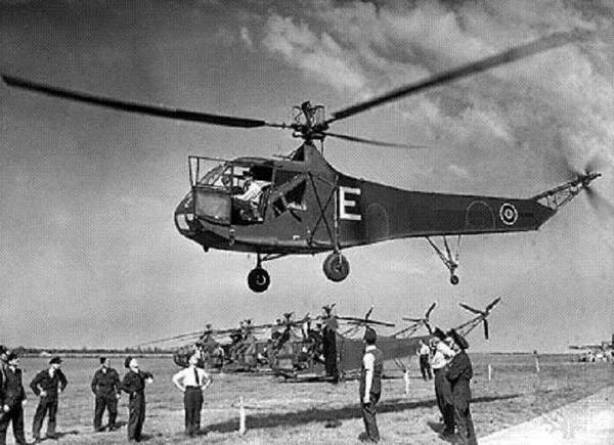 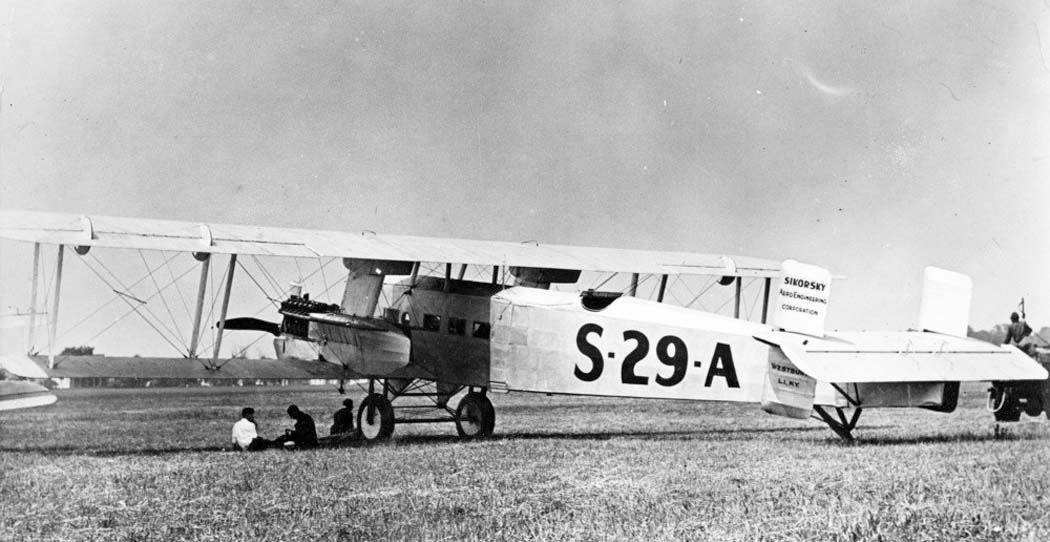 Познайомся з українським винахідником
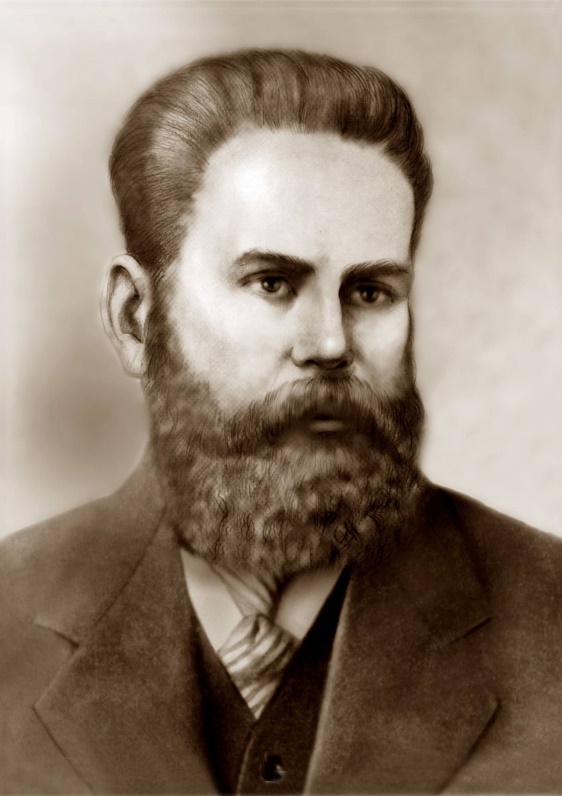 Мико́ла Микола́йович Бена́рдос — український винахідник грецького походження, творець дугового електрозварювання.
Винаходи Миколи Бенардоса
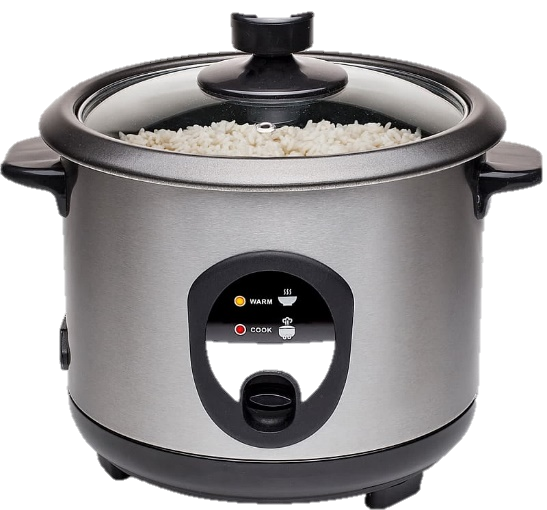 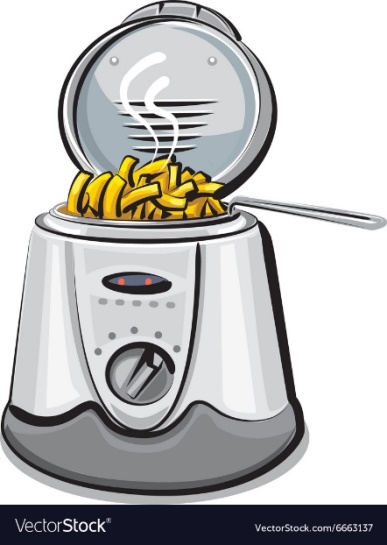 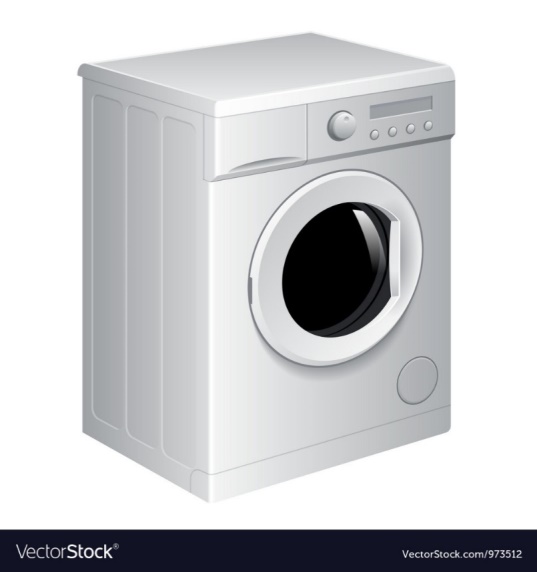 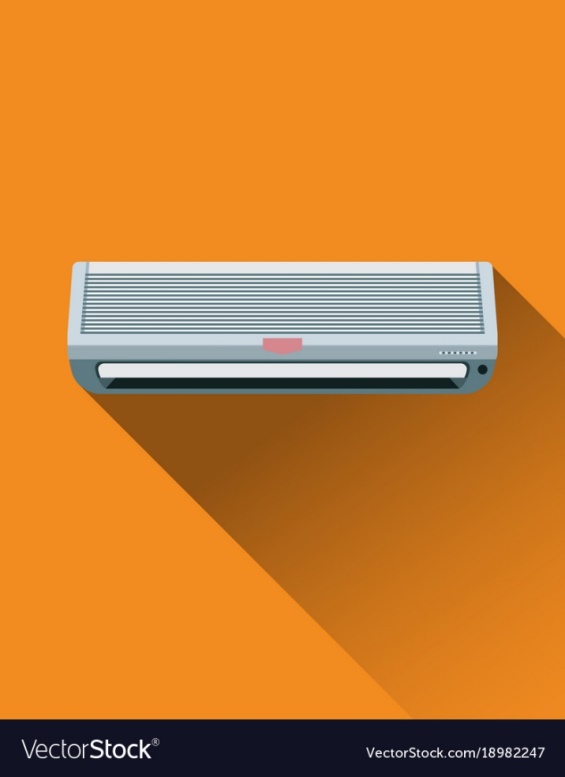 Конди-
ціонер
Пральна машинка
Фритюр-
ниця
Парова каструля
Познайомся з українським винахідником
Сергій Корольов - 
український радянський вчений у галузі ракетобудування та космонавтики, 
конструктор. Вважається основоположником практичної космонавтики.
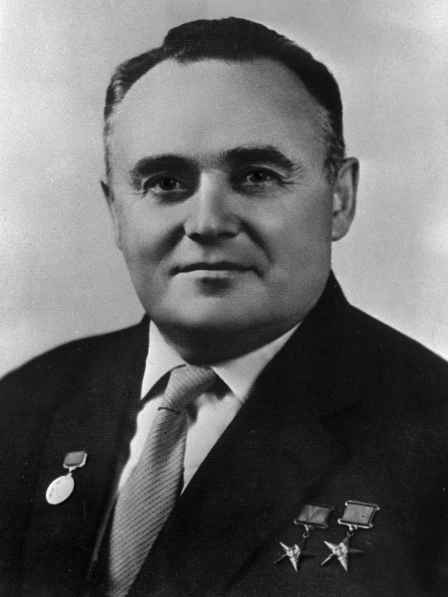 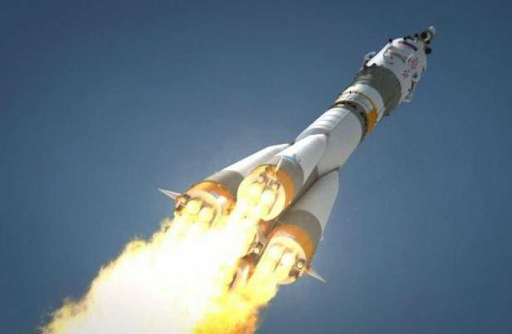 Винаходи, які придумали діти
12-річний Максим Лема зі Львова створив робота, що виконує функції інженерів БТІ. Робот сканує приміщення, заміряє площу та за допомогою радіосигналу передає дані на комп’ютер.
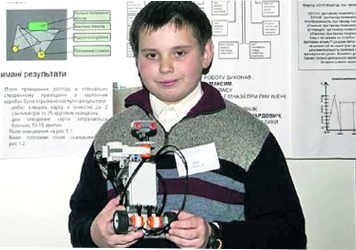 Робота в зошиті
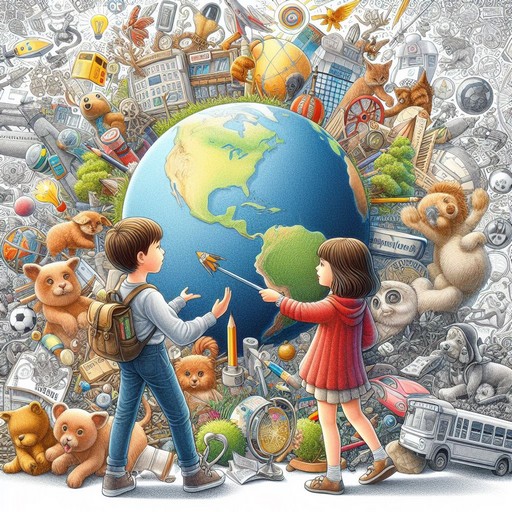 3. Які риси характеру, на твою думку, притаманні справжнім винахідникам? Напиши.
Спостережливість,
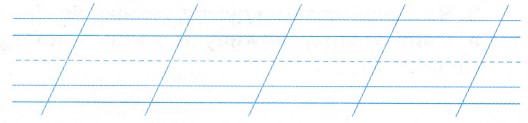 уважність,
допитливість,
сміливість.
терпіння,
4. Дізнайся з додаткових джерел і запиши прізвища відомих учених.
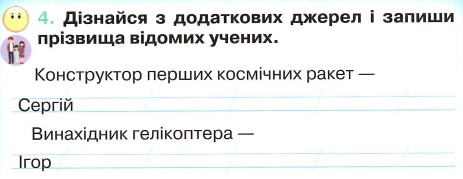 Корольов
Сікорський
Сторінка 
23-24
Рефлексія
Проаналізуй свою роботу на уроці
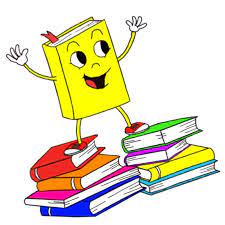 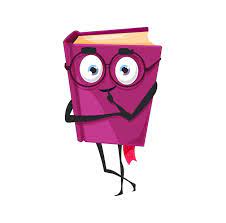 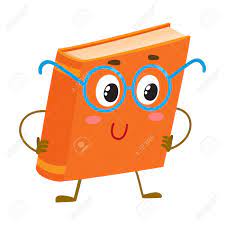 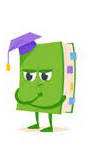 Було цікаво!
Мені все вдалося!
Було важко
Треба ще подумати